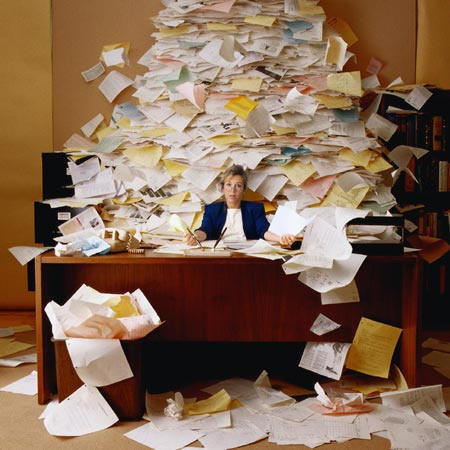 PIM 2009 Personal Information Management
What happens when PIM spaces overlap?
Presentations
Keynote: Gary Marchionini
Identity as a personal information space
Proflection: information projection + reflection
Create a manifesto of personal information rights?
Contributed papers
Rob Capra, Survey of Personal Information Management Practices. 
William Jones, Providing for Paper, Place and People in Personal Projects. 
Manas Tungare and Manuel Pérez-Quiñones, Mental Workload at Transitions between Multiple Devices in Personal Information Management.
Discussion
Panels
Intersection of tasks: Flexibility
Intersection of devices: Device constraints
Analysis and evaluation of PIM: Common approaches
Teaching PIM: Best practices
Breakout groups
Infrastructure for PIM
Evaluation of PIM
Managing PIM Identities
Best Practices
Infrastructure for PIM
Unifying elements
Copy and paste, text
URI, file name
RDF, semantic desktop
Focus: Window and document focus
Unifying attention
What people are attending to
Pulling in other information
Analyzing and Evaluating PIM
Survey of model PIM studies
Build common approaches
Reference tasks
Domains: Web, email, file systems, calendar, photos, music…
Metrics
Search v. browse, time, optimal path, cognitive effort
Affective, flow, engagement, control, lostness
Measure PIM practice
Percent of files used recently, folder branching factor
Organizational strategies (e.g., filer v. piler)
Awareness (e.g., where stored?), confidence
[Speaker Notes: Example reference tasks:
Refind the document Bill sent on Project XYZ back in August	
Retrieve email from Jaime about XYZ and file the attachment]
Managing PIM Identities
How people manage their identities
Tools, physical/data location, device, screen name, language, avatars, fantasy
Sometimes intentional, sometimes unintentional
Benefits
Cognitive effort, privacy, ownership, control 
Problems
Leakage, fragmentation, confusion, embarrassment
Reasons for problems
Tools, society, other people, individual
Tackle it with better tools, policy, and flexibility
Best Practices
Teach people to manage their PSI better
Information management strategies identified
Need to study, test, and identify better
Many dimensions affect best practices
Age, style, tools, trust, special needs, discipline
But we may not as different as we may think
How to share best practices?
Value in knowing how you differ
PIM Definitions
Proflection: Information projection + reflection
Toothbrush effect: The act of doing something personal for the benefit of other people that in fact benefits the individual doing the action. 
Information closet: A digital space (commonly a folder) where miscellaneous information that hasn't been put away properly is stored.
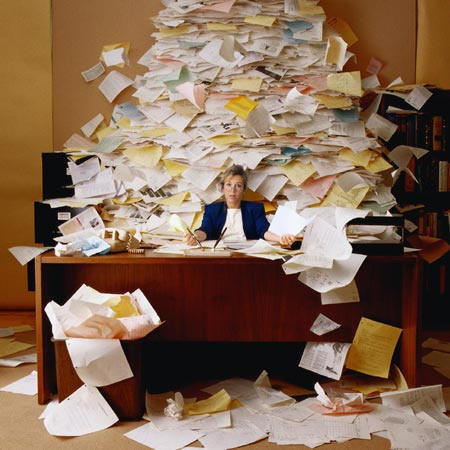